1 - қосымша
МИНИСТЕРСТВО ПРОСВЕЩЕНИЯ 
РЕСПУБЛИКИ КАЗАХСТАН
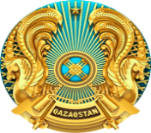 МОБИЛЬНОЕ ПРИЛОЖЕНИЕ
ДЛЯ РОДИТЕЛЕЙ
ЦЕЛЬ:
Повышение компетентности родителей в развитии детей раннего возраста с помощью мобильного приложения.
ЗАДАЧИ:
Повысить осведомленность и  практические знания родителей в отношении этапов развития и ухода за детьми в возрасте 0-5 лет.
01
Предоставить родителям и лицам, осуществляющим уход, возможность помочь каждому ребенку полностью раскрыть свой потенциал, предоставляя доступную и знакомую информацию через приложение и другие каналы.
02
О ФОНДЕ MINDEROO
Фонд Minderoo - это современная благотворительная организация, базирующаяся в Австралии и занимающаяся широким спектром инициатив, направленных на поиск эффективных и приемлемых решений некоторых из актуальных мировых проблем. Программа работает вместе с партнерами, создавая аргументы в пользу изменений на системном уровне и создавая культуру, которая позволяет детям наилучшим образом начать жизнь. Фонд Minderoo вложил значительные средства в два основных продукта: контент и приложение «Успеть до пяти».
АННОТАЦИЯ:
Программа предоставляет ведущий в мире контент для родителей, который легкодоступен, понятен, имеет культурное значение и опирается на новейшие достижения нейробиологии. Его цель - вдохновить и расширить возможности родителей во всем мире, повысив их понимание и сосредоточив внимание на важности развития детей в раннем возрасте. В конечном счете это поможет детям во всем мире процветать и полностью раскрыть свой потенциал.
РАБОТА НАД ПРОЕКТОМ НАЧАТА С СЕНТЯБРЯ 2022 ГОДА ПО ПОРУЧЕНИЮ МИНИСТЕРСТВА ПРОСВЕЩЕНИЯ
Сиднейский университет -  глобальный партнер  в этом проекте
АО «Национальный центр исследований и оценки образования «Талдау»
Национальная академия образования им. Ы. Алтынсарина
Институт раннего развития детей
01
Контент Программы является продуктом антропологических и нейробиологических исследований университета и адаптирован к каждой стране
Программа для совместной работы родителей с детьми  разработана и апробирована для использования в бумажной, электронной, мобильной формах приложения.
02
4 региона (область Абай, Актюбинская, Карагандинская, Кызылординская области)
10 родителей с каждого  региона
Определение критериев выборки и метод рекрутинга
Тестирование мобильного  приложения
Анализ и оценка контекста
План действий
Анализ и оценка контента
Адаптация
Тестирование
Внедрение и распространение
Оценка
Текст
Аудио контент
Видео контент
Визуал
Адаптация под местный контекст и перевод
Культура и традиции
Историческое наследие
Образовательный контекст (законы и гос.стандарт)
Система здравоохранения
Длительность проекта
Внедрение
Длительность всего проекта, после заключения контракта: 12 месяцев

Анализ и оценка контента – 1 месяц
Адаптация – 1 месяц
Тестирование – 1 месяц
Внедрение и распространение – 2 месяца
Оценка – 1 месяц
Районный отдел образования (217)
Воспитатели и родители
ИРРД
Методисты
Областные методические кабинеты (20 обл.)
составлен  план встреч и мероприятий  по обсуждению контента Программы  «для Казахстана  с участием всех стейкхолдеров системы дошкольного образования  (министерство, ученые, педагоги, родители, эксперты, НПО)
РАСПРОСТРАНЕНИЕ
ТВ - Еларна, «Білім жолында»
(по субботам)
Радио - Қазақ радиосы
Радио - «Білім айнасы»
«Әлеумет тынысы» (вторник, 16:20-16:40)
(пятница, 15:10-15:30)
Инфографика, инф.листовки
газета «Егемен Қазақстан»
Социальные сети ИРРД
сайт ИРРД
(YouTube, Instagram, Telegram, Facebook)
www.irrd.kz
Родительский форум  «Ұрпақтар сабақтастығы»
15 мая 2023 г.
В рамках Форума состоялась встреча  руководителя отдела международных проектов «Успеть до пяти» фонда   Minderoo  Натаниэль Фу  из Австралии с директором Департамента дошкольного образования МП РК Жумадильдаевой Н. В.
Контент Программы
Сроки реализации
Ожидаемые результаты
осведомленность родителей в Казахстане о важности развития детей раннего возраста с помощью мобильного приложения;
 возможность помочь каждому ребенку полностью раскрыть свой потенциал, предоставляя доступную и знакомую информацию через мобильное приложение;
 перемены в отношении важности развития детей в раннем возрасте.
Реализация проекта запланирована на 2023-2024 гг.
Стратегия разработки контента «Успеть до пяти» основана на фактических данных и сочетает нейробиологические исследования Сиднейского Университета разума и мозга, в программе адаптируется к потребностям и контексту каждой страны.
Проведение Beta test
23 октября - 3 ноября 2023 г.
Семей, детский сад “Ақбота”;

Караганда, детский сад “Шаңырақ”;

село Шиелі, детский сад “Айналайын”; 

Актобе, детский сад “Нұрсәт”; 

Астана, встреча с экспертами
Результат:
Родители очень обеспокоены поздним появлением речи у детей;
Эмоции детей и предлагаемые методы работы с детьми очень понравились родителям;
Письменный казахский язык очень понятен и легок, но с переводом русского языка еще предстоит работать;
Многие родители выразили желание иметь контент, соответствующий нашей казахской культуре, традициям и обычаям, опираясь на науку;
Все родители выразили важность безопасности ребенка и отметили, что предметная область «Безопасность» в приложении уместна.
Участники: родители гос.детских садов, родители частных детских садов  Казахстанской ассоциации непрерывного образования  (КАНО).
Формат: фокус группа (3 ч.),  индивидуальное интервьюирование (2 ч.)
Тестирование мобильного приложения
(октябрь 2024 г.)
Отзывы родителей:
Баламмен қарым-қатынаста санауды жақсы үйрендік;
Әр жас ерекшелігіне байланысты ақпараттар;
Әзірге пайдасын көрмедім,бүгін жүктедім;
Самое частое слово “Отношения”;
Не заметили никаких положительных изменений в отношениях;
100% родителей отметили легкость и удобство использования приложения;
Осы приложенияның ішінде дайын ертегі жаңылтпаштар т.б. әдебиеттер берілсе және қосымша нұсқаулық, тірек схема ма немесе атрибуттар болса;
Предлагают расширить контент
Область Абай – 15 ДО, 39 педагогов, 2 349 родителей

Карагандинская обл. - 16 ДО, 38 педагогов,– 916 родителей

Актюбинская область - 34 ДО, 46 педагогов, 1 434 родителей

Кызылординская область - 15 ДО, 31 педагог, 550 родителей
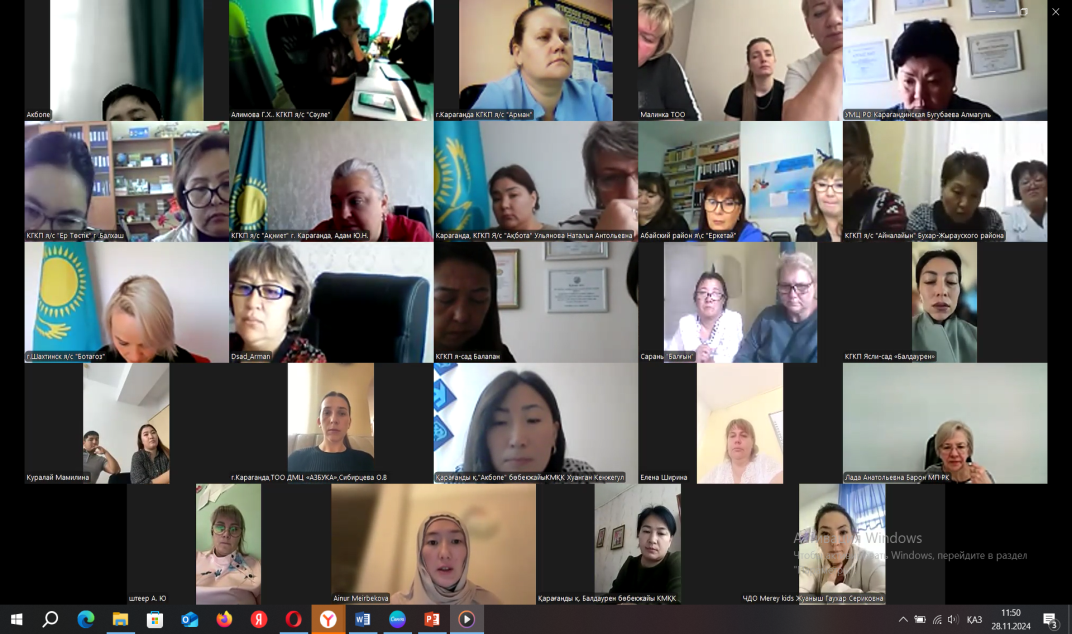 Проведено 4 инфосессии
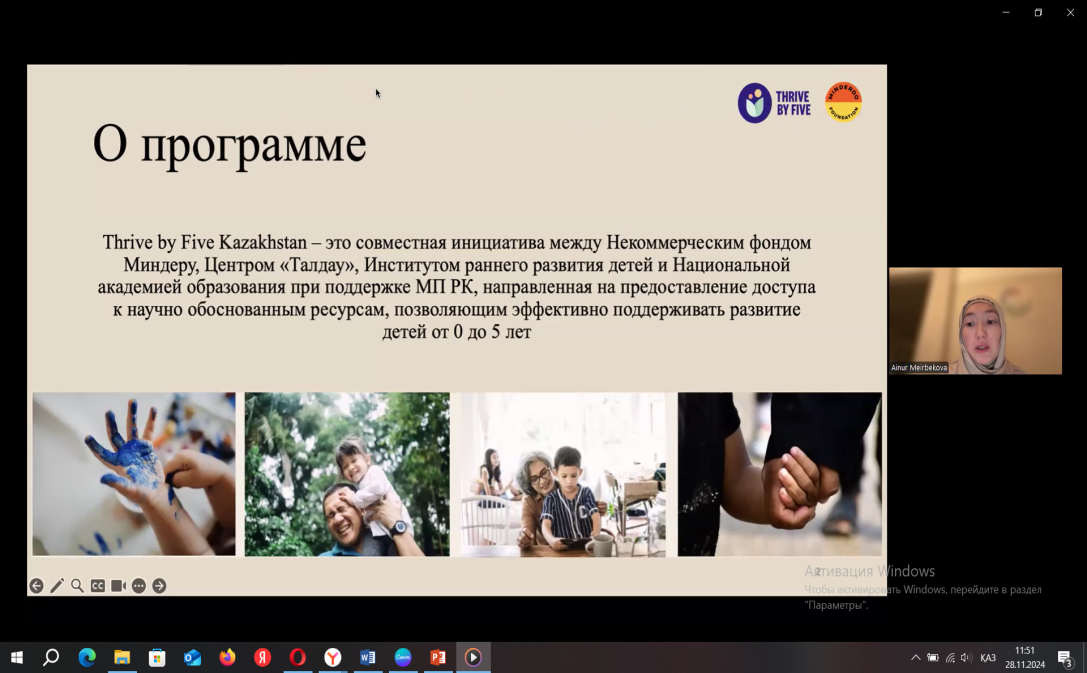 Участники: 
главные специалисты отделов дошкольного  образования Управлений образования пилотных регионов; 
методисты учебно-методических центров/кабинетов; 
представители частных детских садов;
заведующие, методисты, педагоги дошкольных организаций
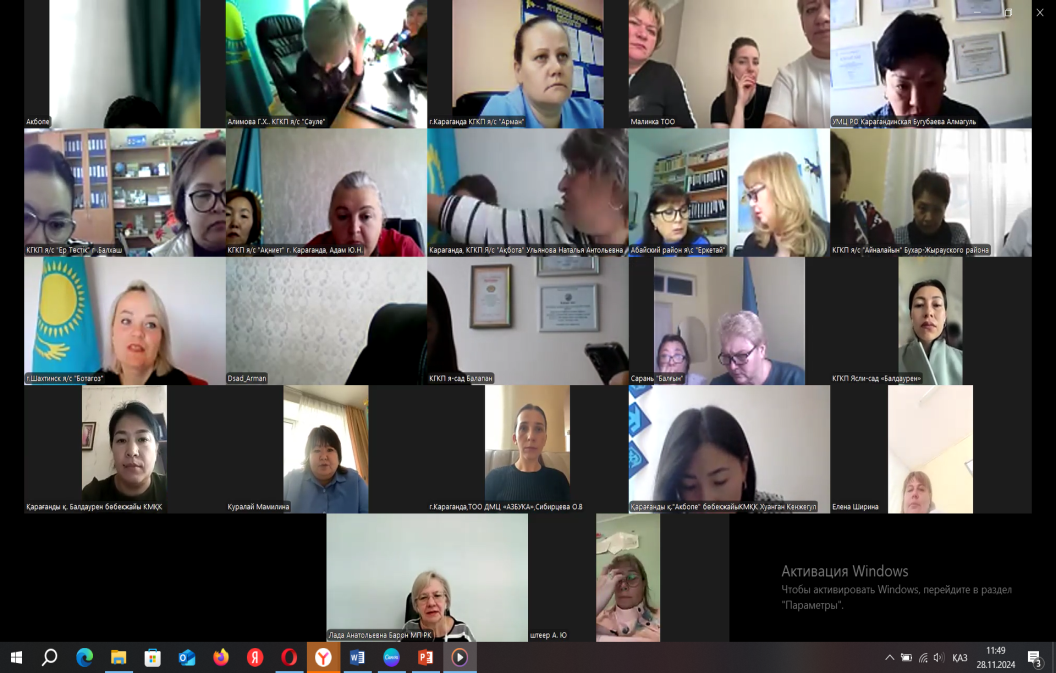 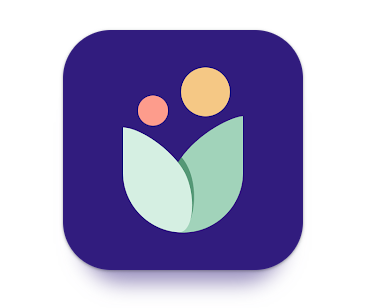 СКАЧАТЬ  ПРИЛОЖЕНИЕ
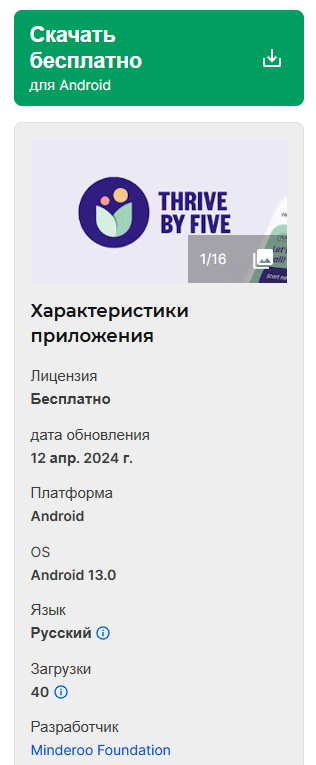 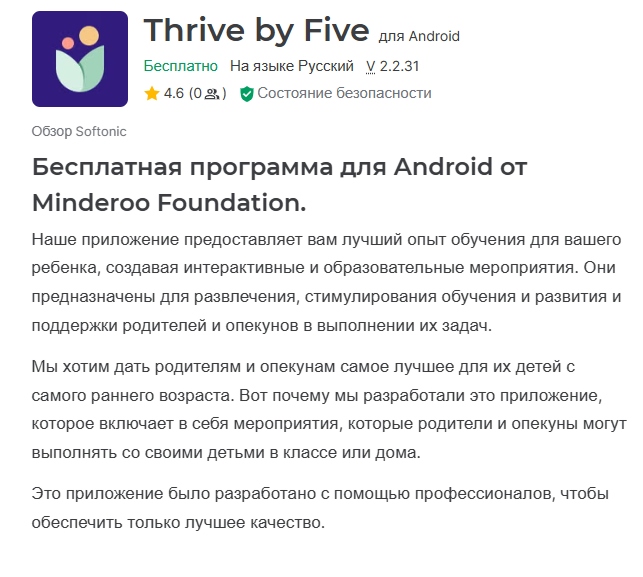 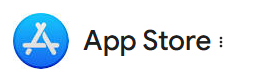 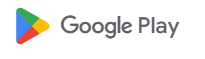 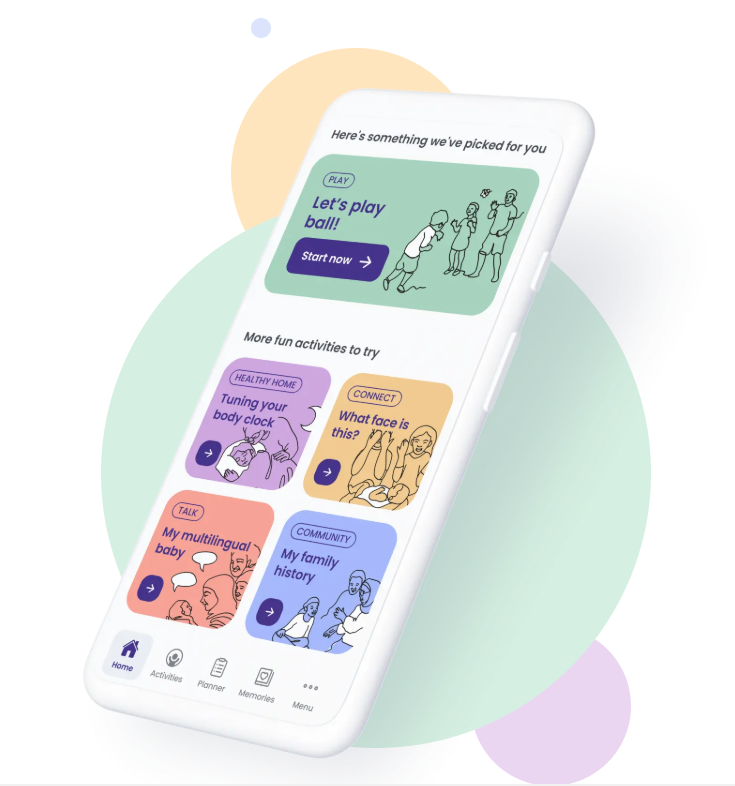 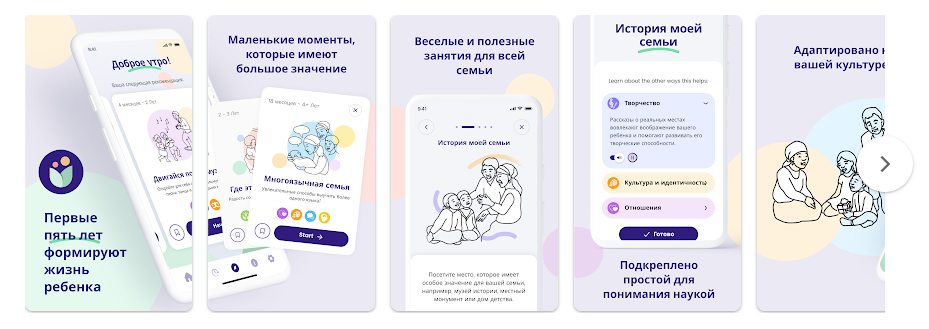 МАСШТАБИРОВАНИЕ
Информационо-разъяснительная работа с родителями
Обратная связь
Инфосессии с регионами
Ожидаемый результат
24/7 психолого-педагогическое сопровождение  родителей по вопросам
 воспитания, развития и взаимодействия с детьми дошкольного возраста
Использование педагогами контента приложения в работе консультационных пунктов